Наши занятия
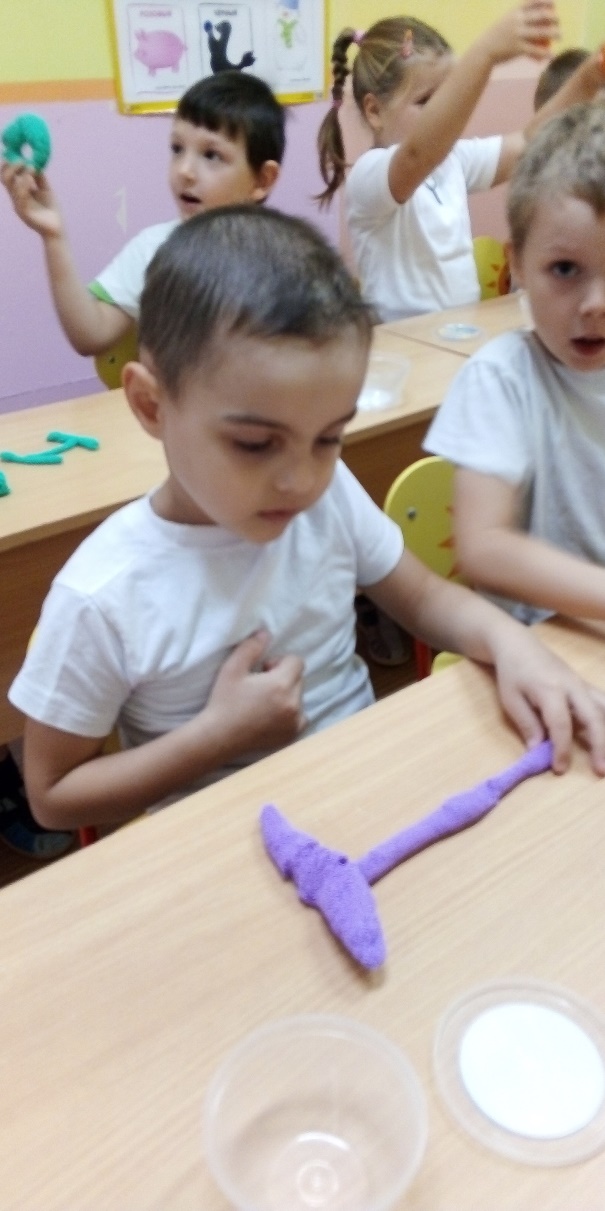 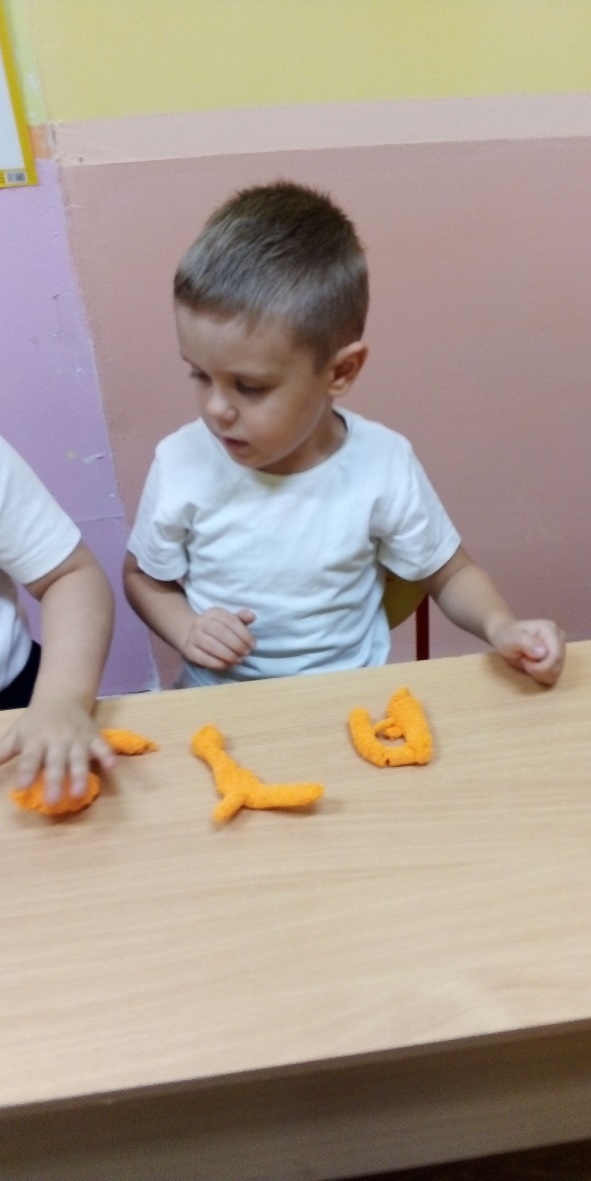 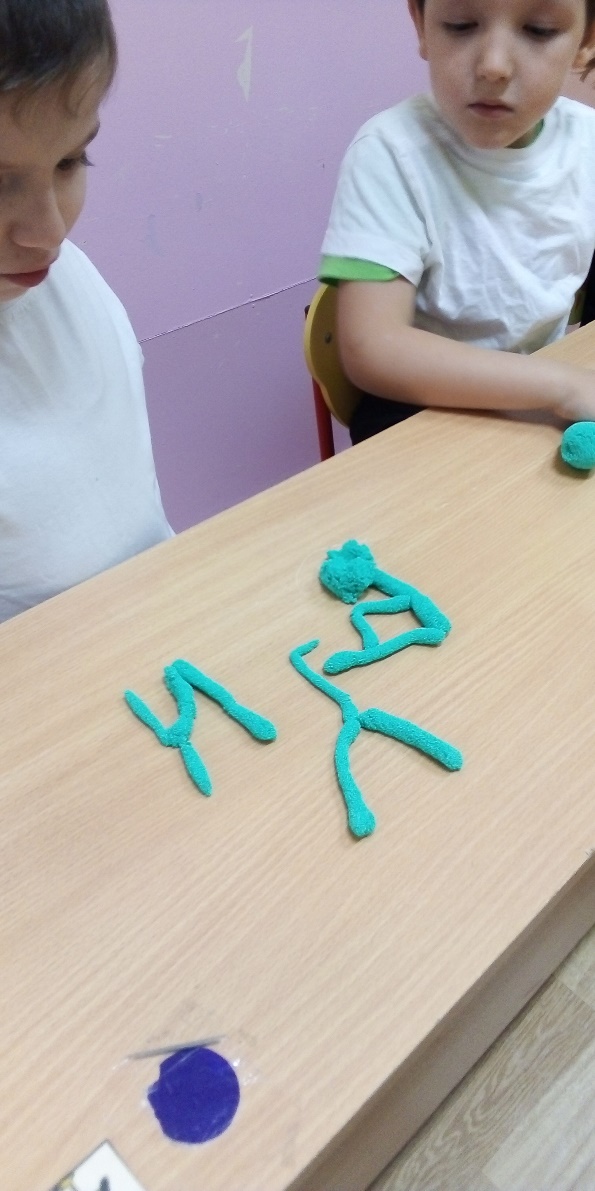